7:00–7:15pm
Please take an index card and write (1) your name, (2) your student’s name, and (3) at least one thing that you think I should know about your student to help them succeed.
Please reach out to me at any time: tmehalick@cbsd.org 
For your reference, tonight’s PowerPoint will be posted on my SchoolWires site: https://www.cbsd.org/tmercer
7:20–7:30pm
Please take an index card and write (1) your name, (2) your student’s name, and (3) at least one thing that you think I should know about your student to help them succeed.
Please reach out to me at any time: tmehalick@cbsd.org 
For your reference, tonight’s PowerPoint will be posted on my SchoolWires site: https://www.cbsd.org/tmercer
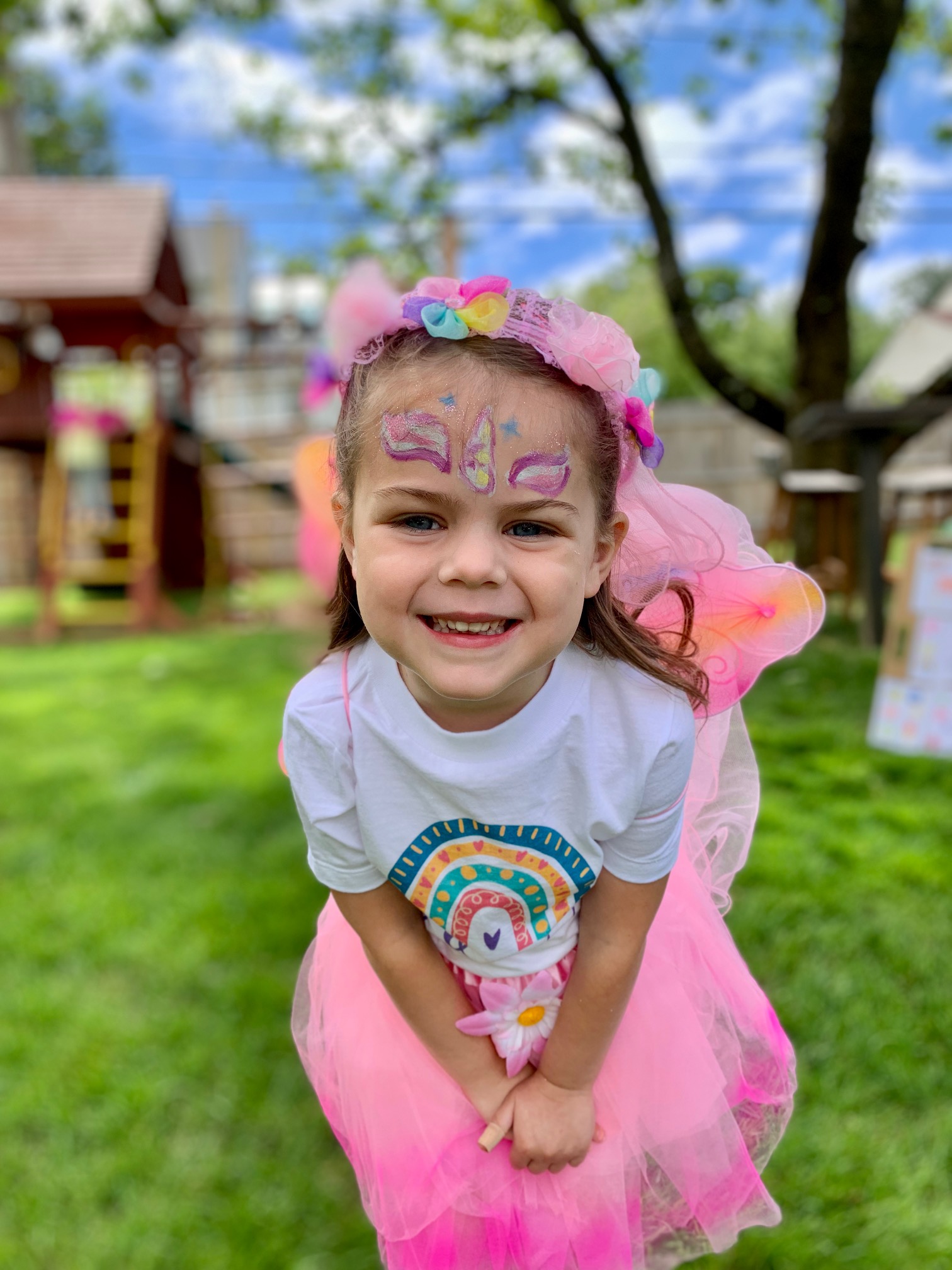 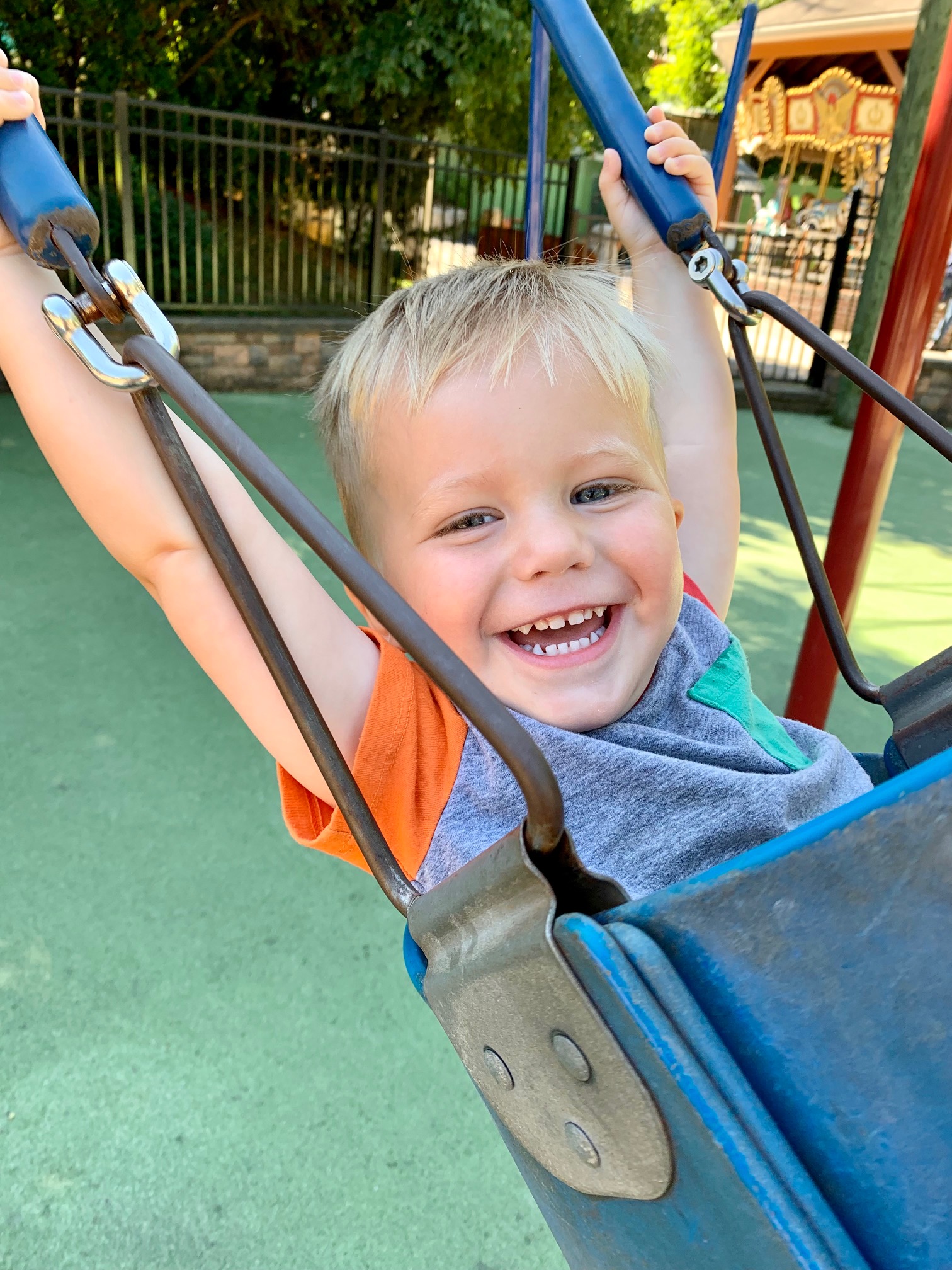 CB West High School 
Fall ’14 – Present
 
CB East High School 
Spring ’14 – Spring ’15
 
CB South High School 
Fall ’12 – Spring ’14
Moles, Atomic Structure, & Periodicity
Bonding
Gases, Intermolecular Forces, & Solutions
*Spectroscopy
4.  Chemical Reactions & Stoichiometry
Kinetics
Thermochemistry
Equilibrium
Acid/Base Equilibria
Thermodynamics & Electrochemistry
many universities accept passing AP scores (3, 4, 5) & award two classes worth of credit (which could amount to 8 credits or ~$8,000 in savings)
Moles, Atomic Structure, & Periodicity
Bonding
Gases, Intermolecular Forces, & Solutions
*Spectroscopy
4.  Chemical Reactions & Stoichiometry
Kinetics
Thermochemistry
Equilibrium
Acid/Base Equilibria
Thermodynamics & Electrochemistry
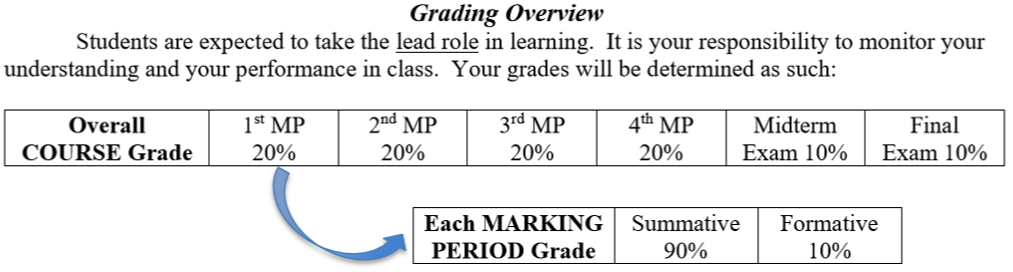 2nd MP
40%
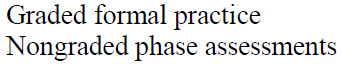 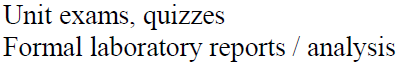 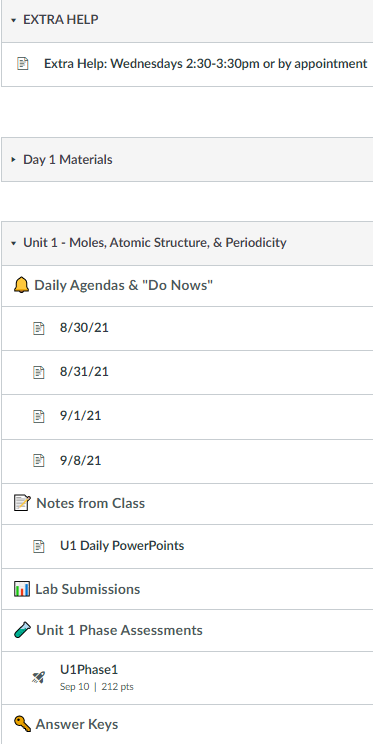 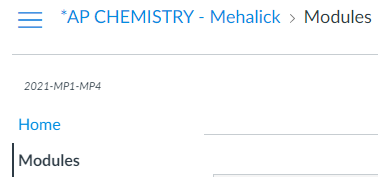 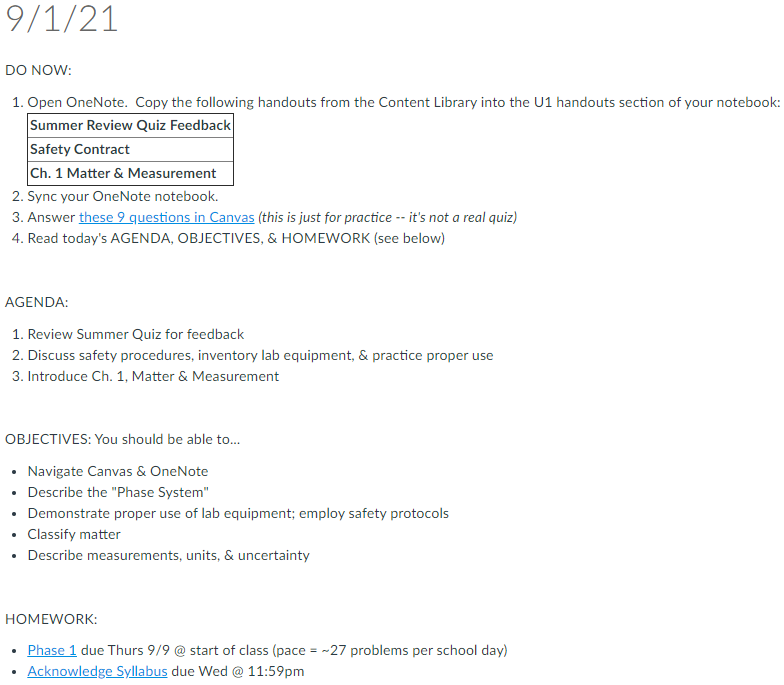 Students are always welcome to write on paper/pencil & upload images of work as needed
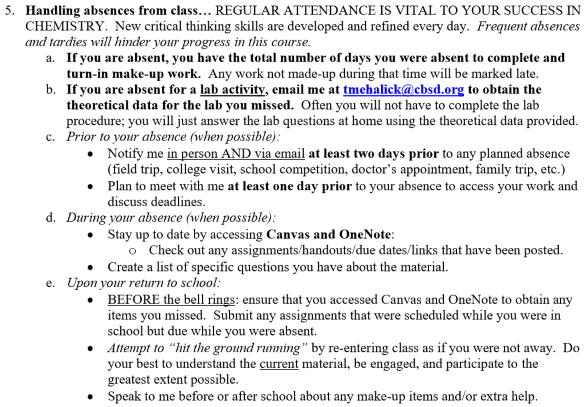 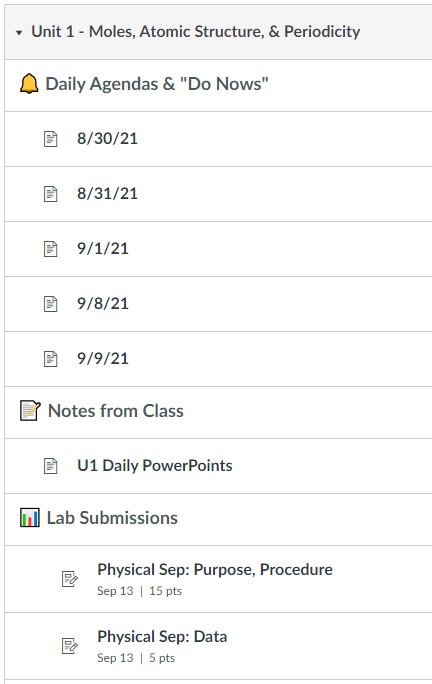 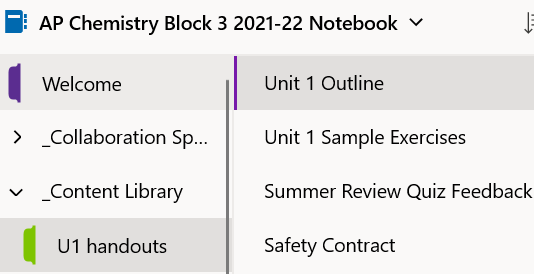 GOAL: To ensure visibility & accountability by providing nongraded feedback at strategic checkpoints throughout a unit.
Phase 1: Basic Skills (first few days of unit)
Preview core concepts of a unit by solving problems (solutions provided)
Phase 2: Application (middle chunk of unit)
Traditional lessons, but focused due to feedback from Phase 1
Includes test-like checkpoint quiz for additional nongraded input
Phases 3–4: Practice Tests (days leading up to unit exam)
Take-home MCQs & test-like scenario FRQ to kickstart review
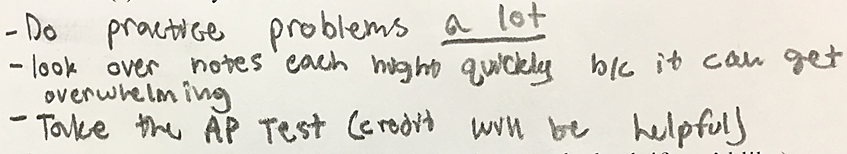 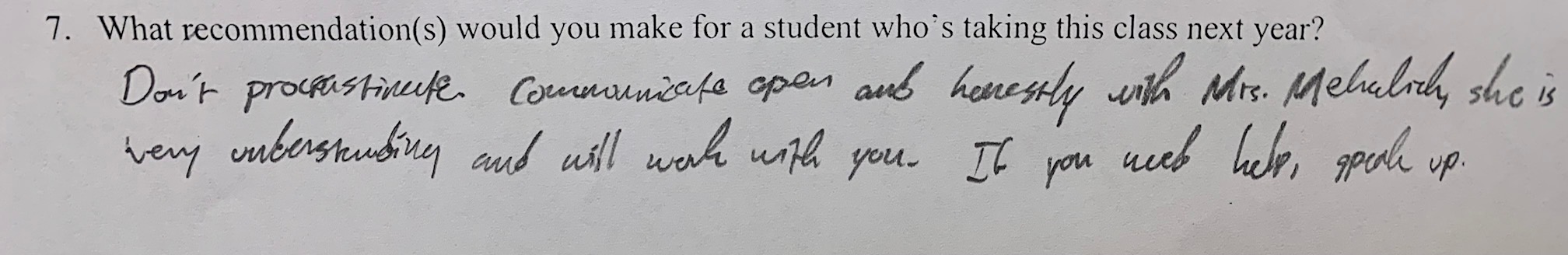 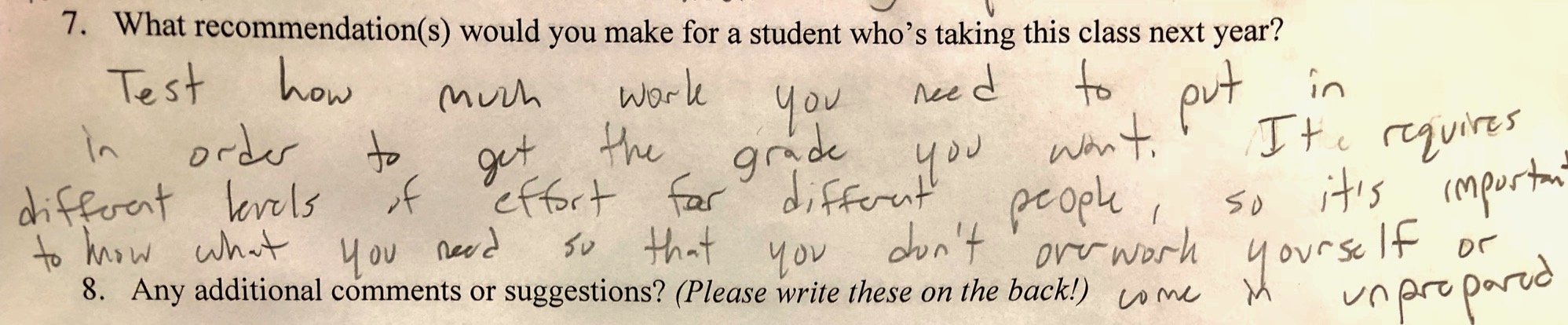 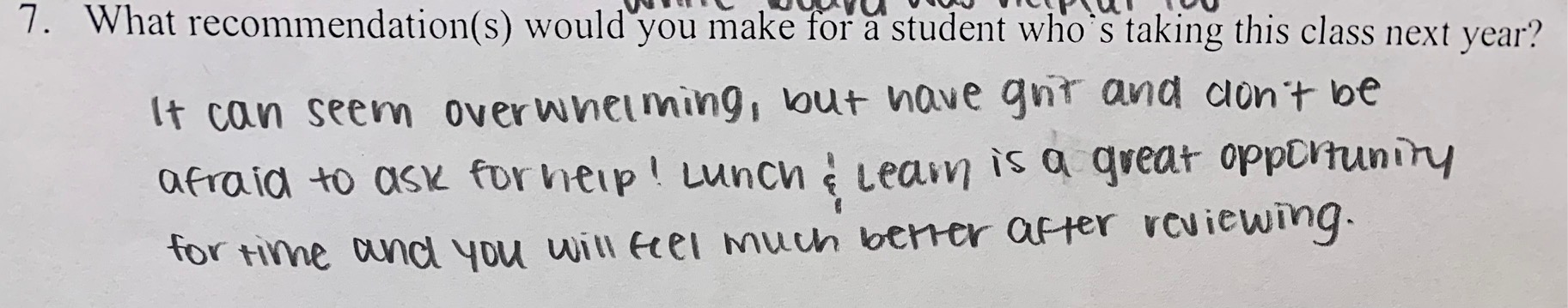 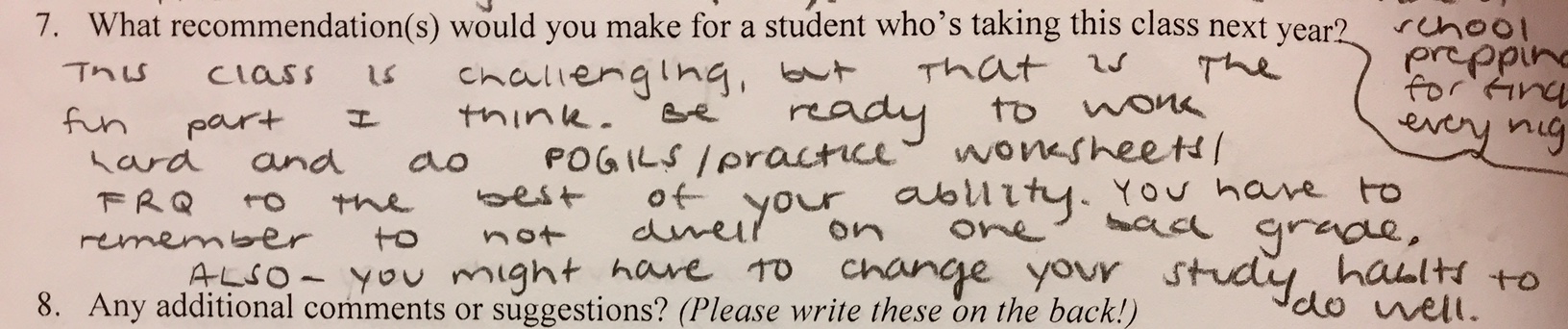 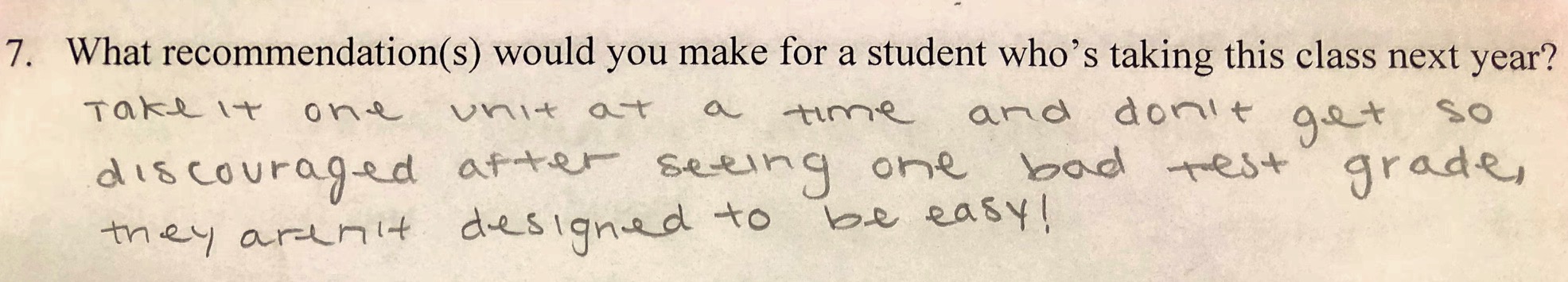 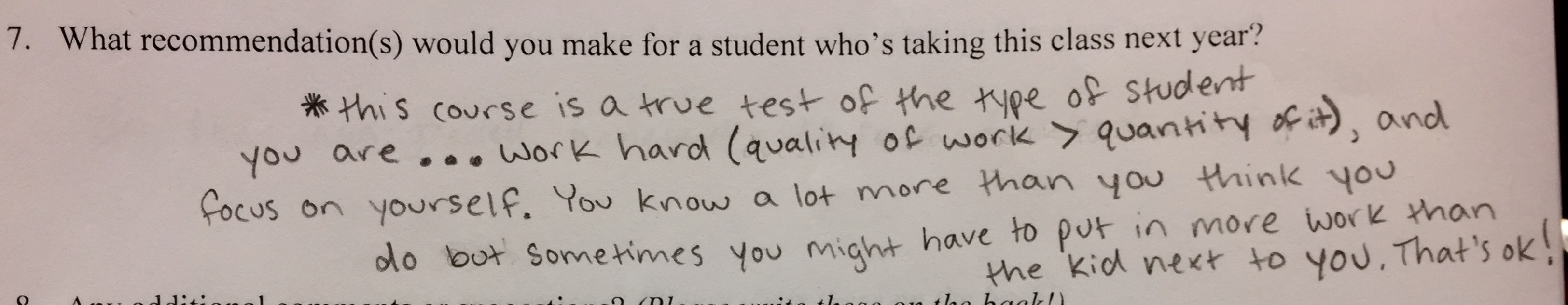 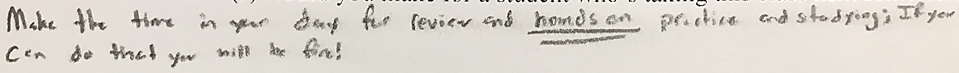